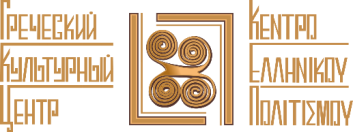 ДЕНЬ ЭЛЛАДЫ !!! 
«Беседы об искусстве. Театр древней Греции»
в Центре эстетического воспитания «Мусейон» при государственном
музее изобразительных искусств имени А.С. Пушкина
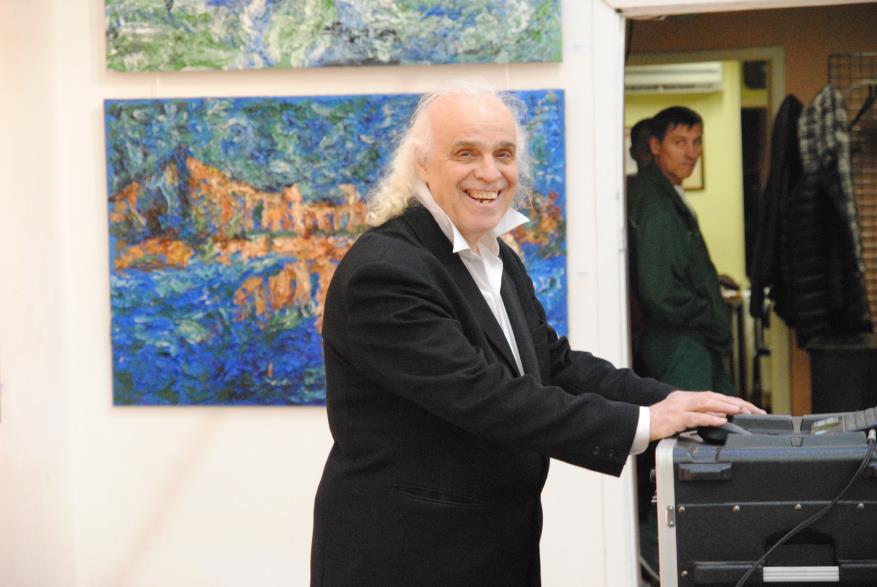 Вечер посвящается Георгию Владимировичу Червинскому
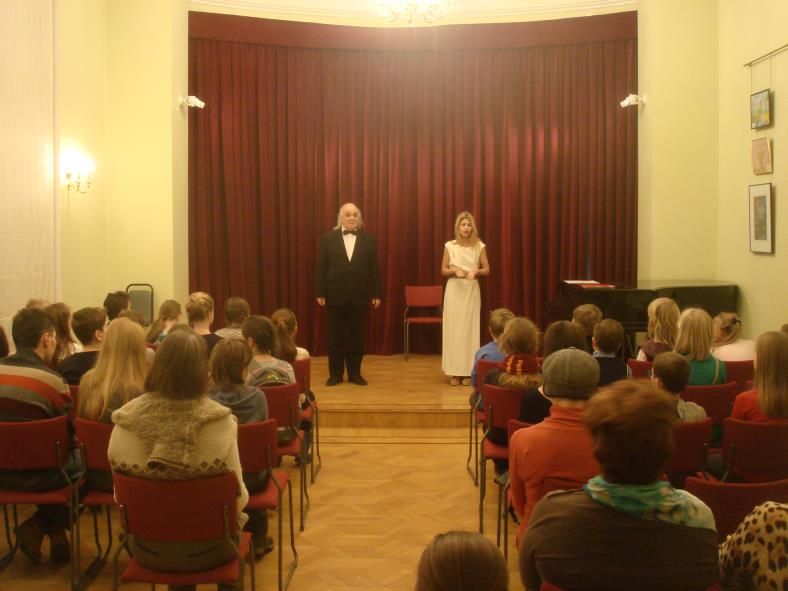 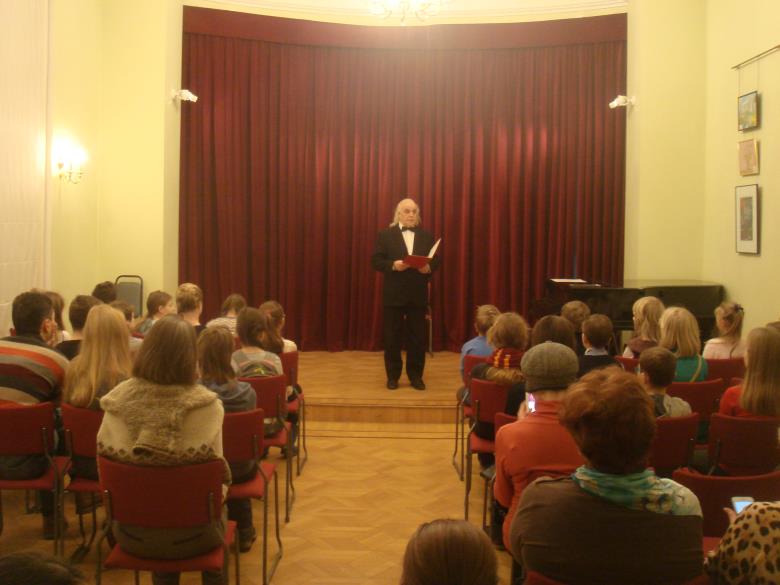 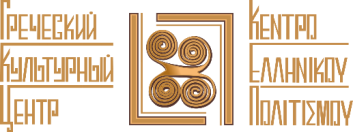 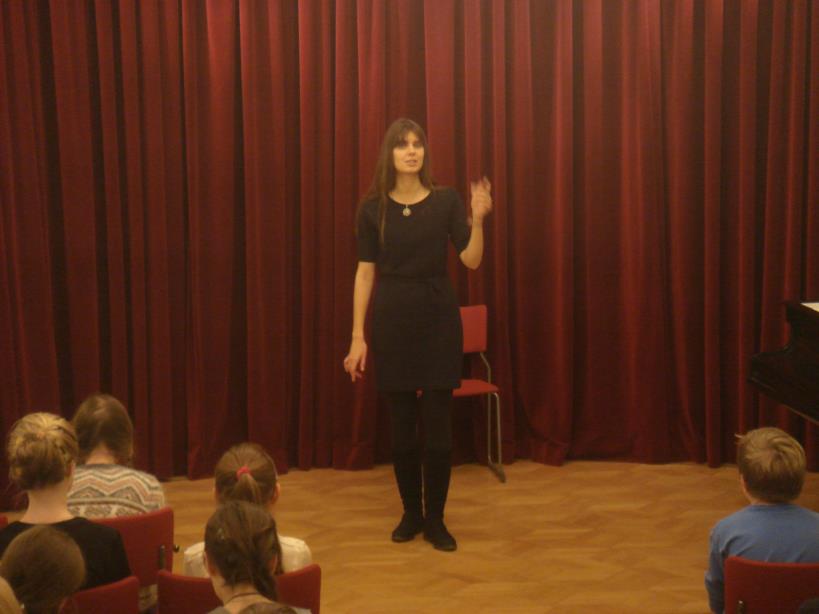 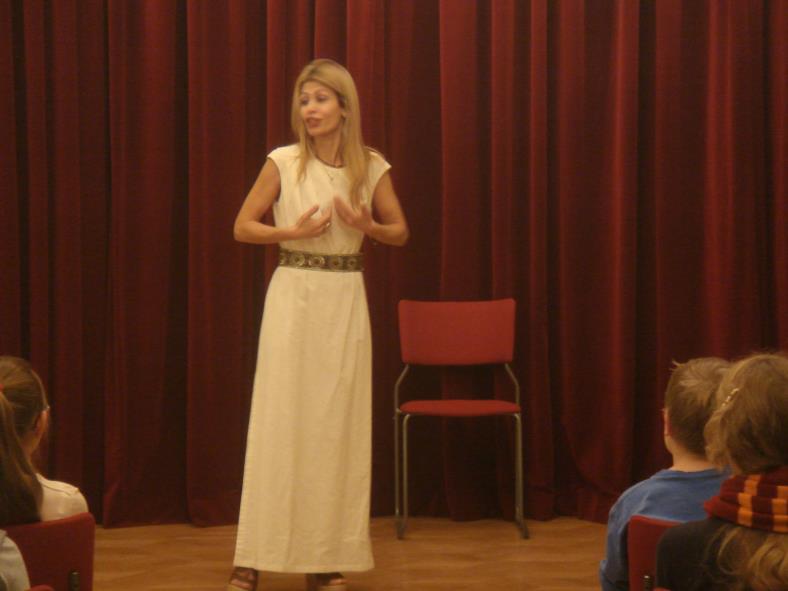 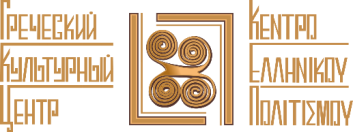 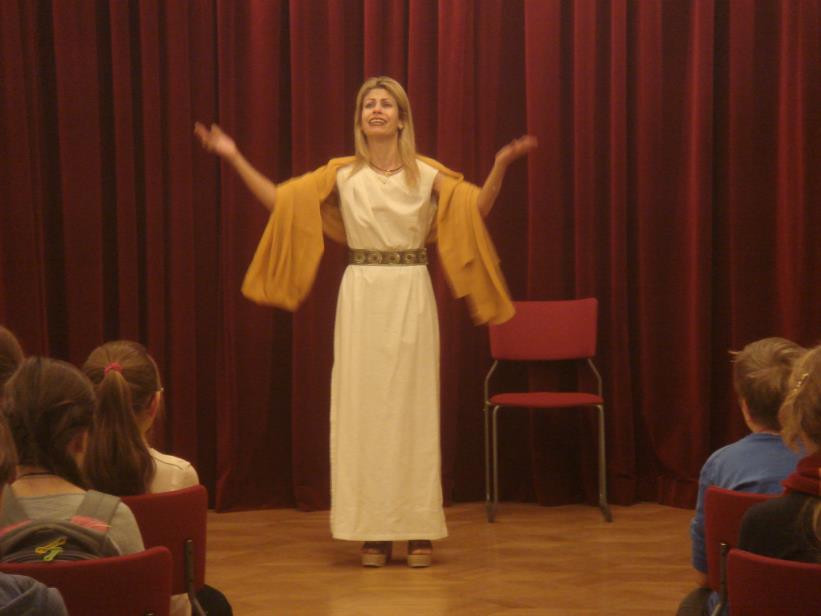 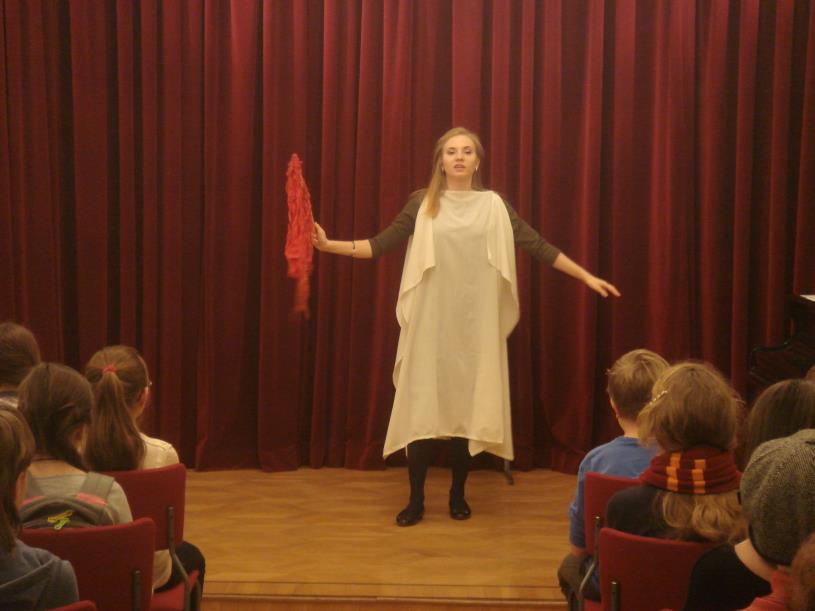 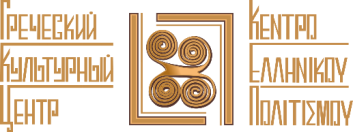 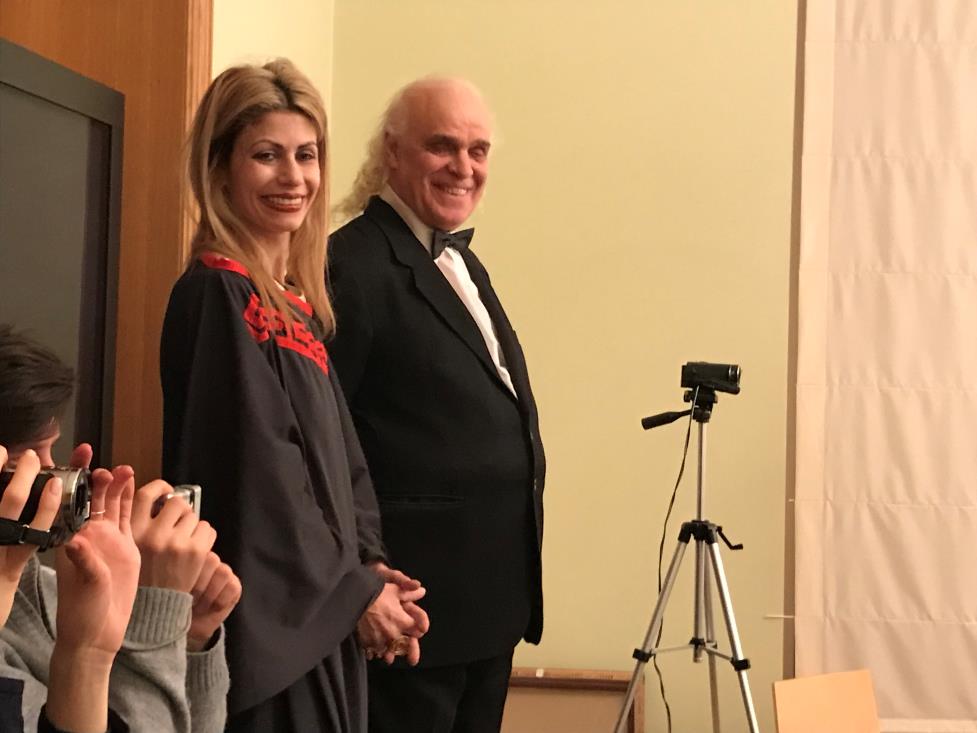 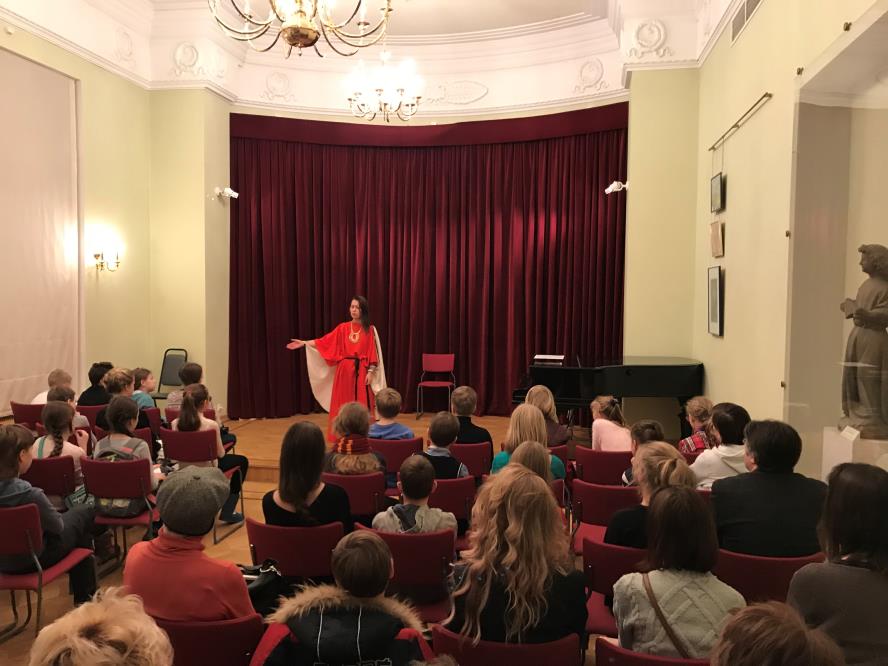 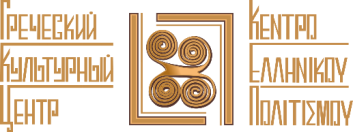 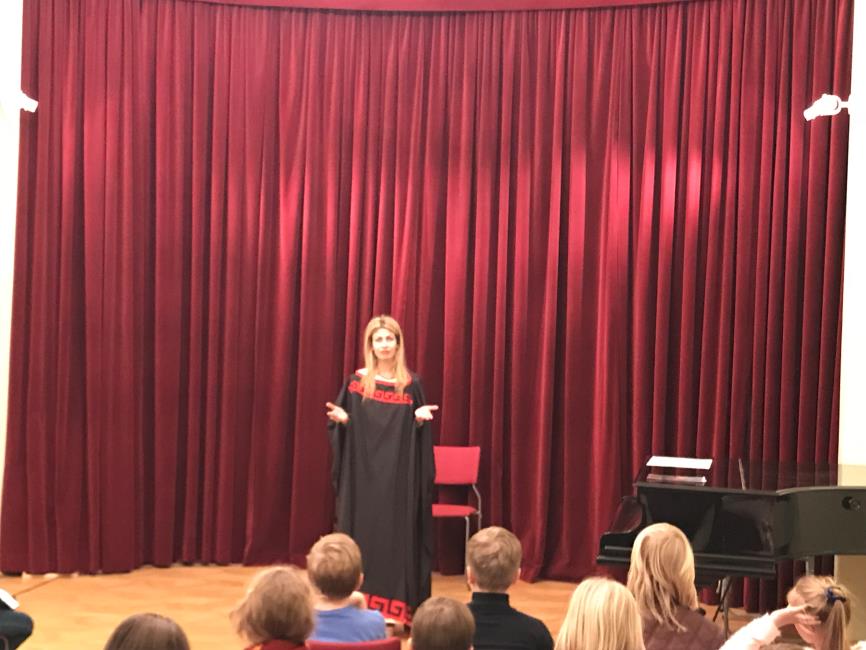 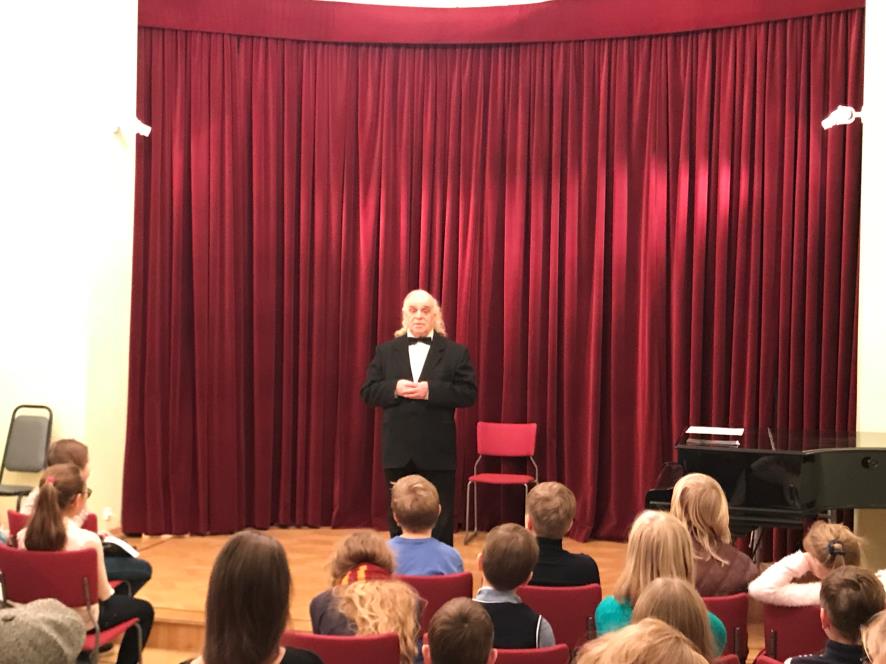 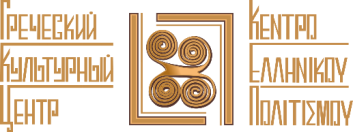 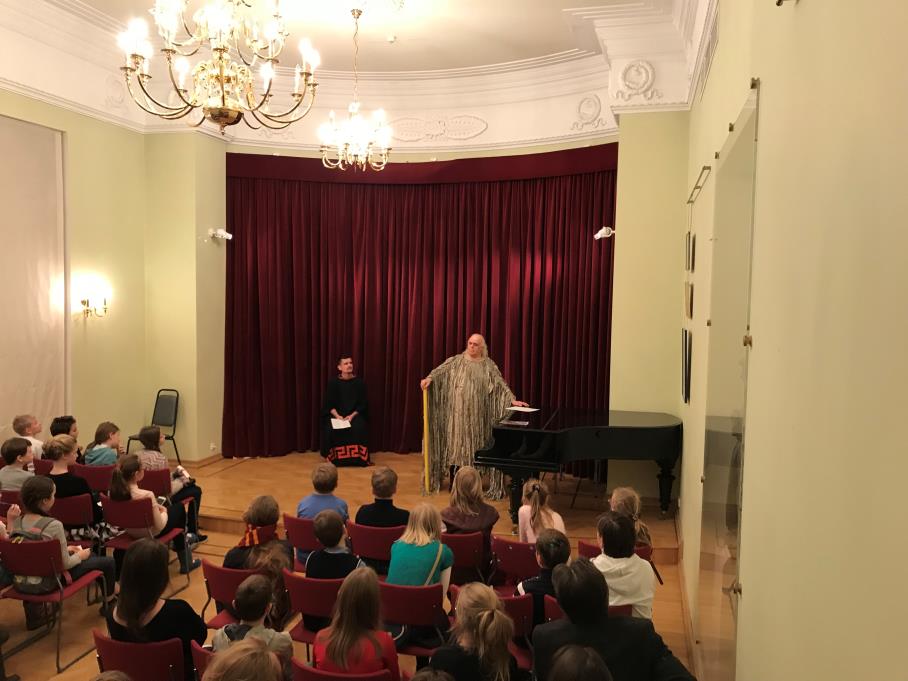 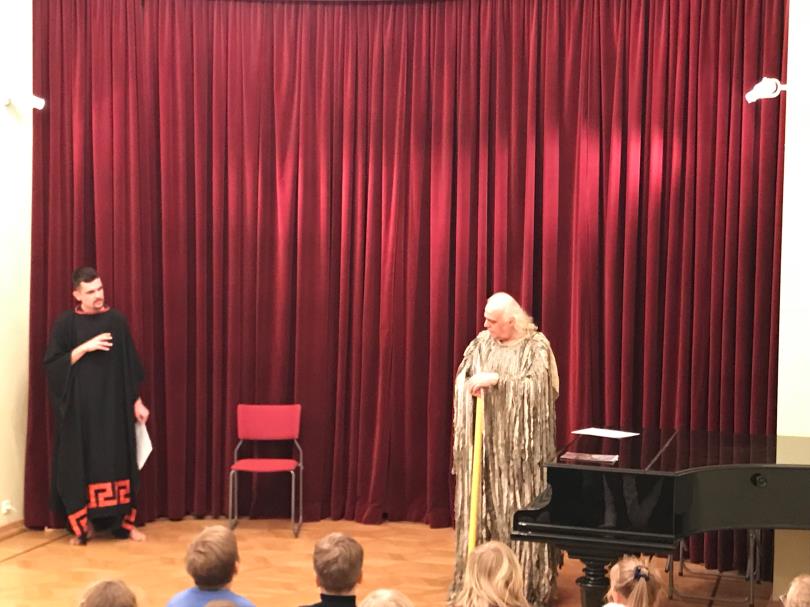 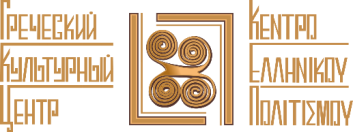 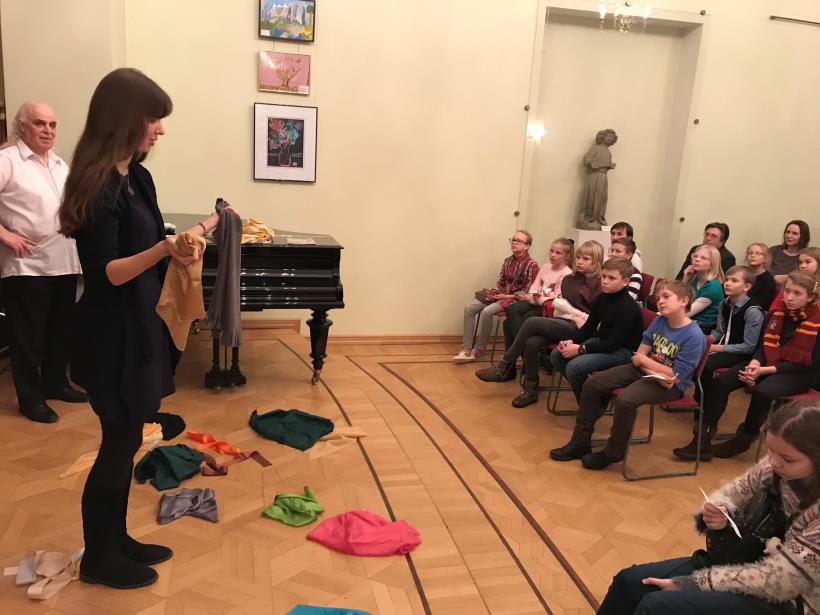 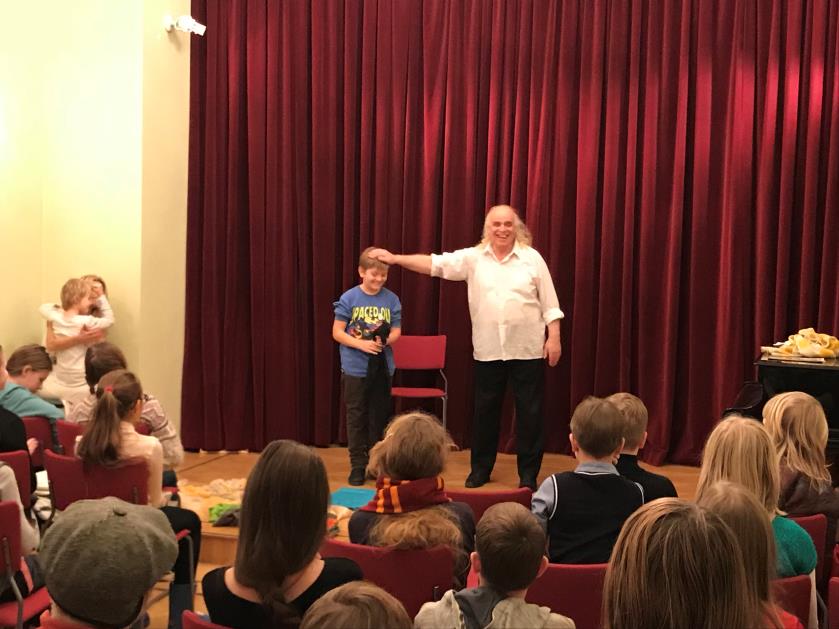 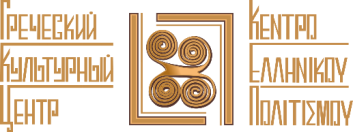 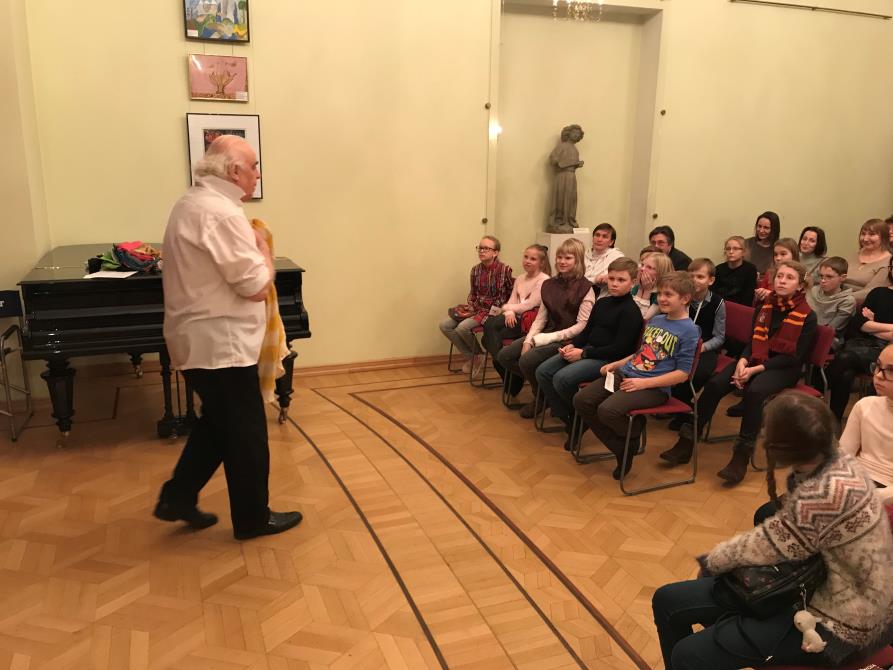 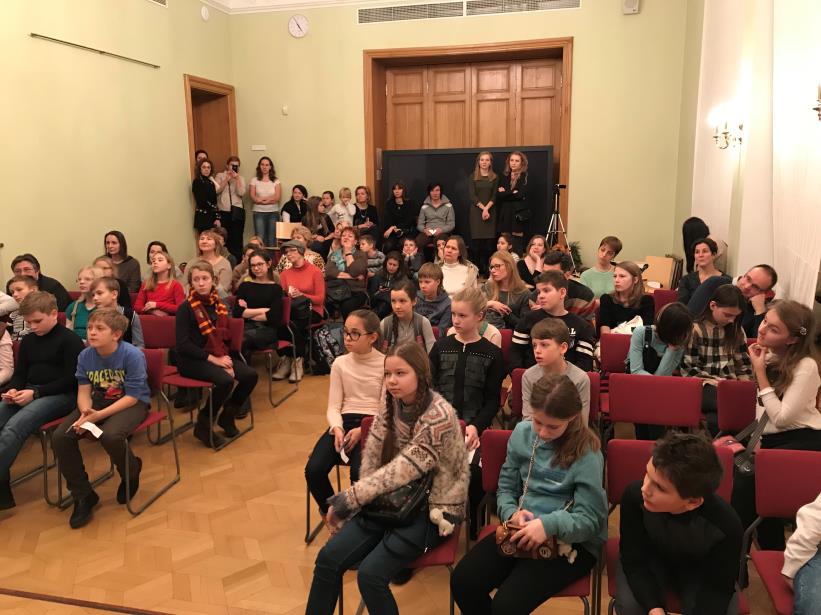 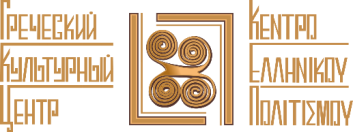 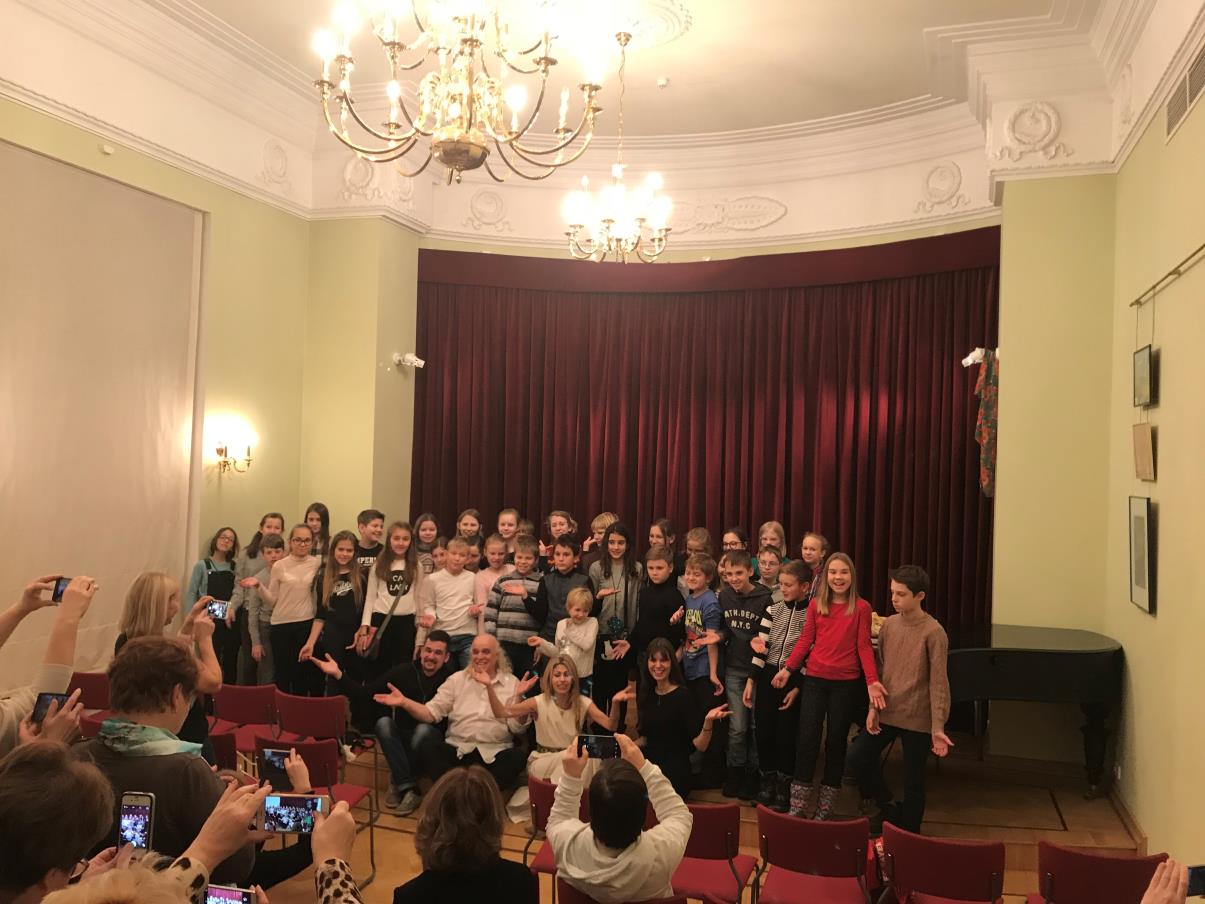 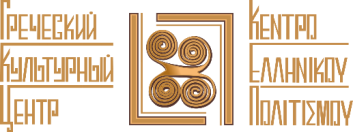 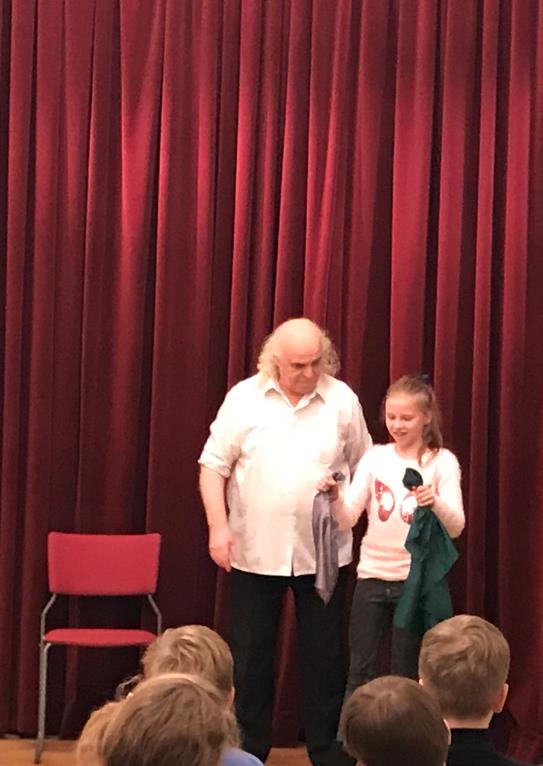 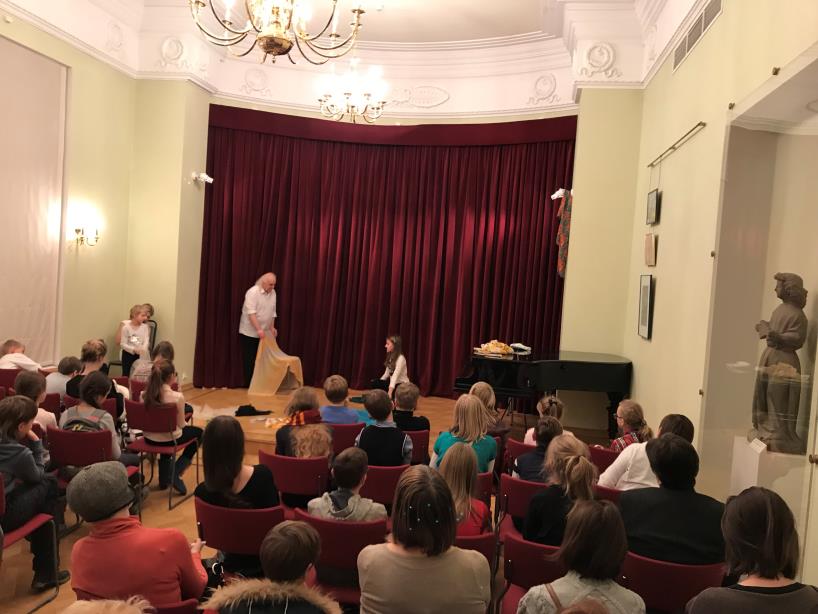 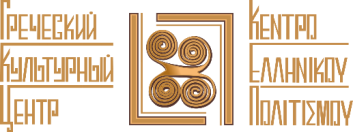 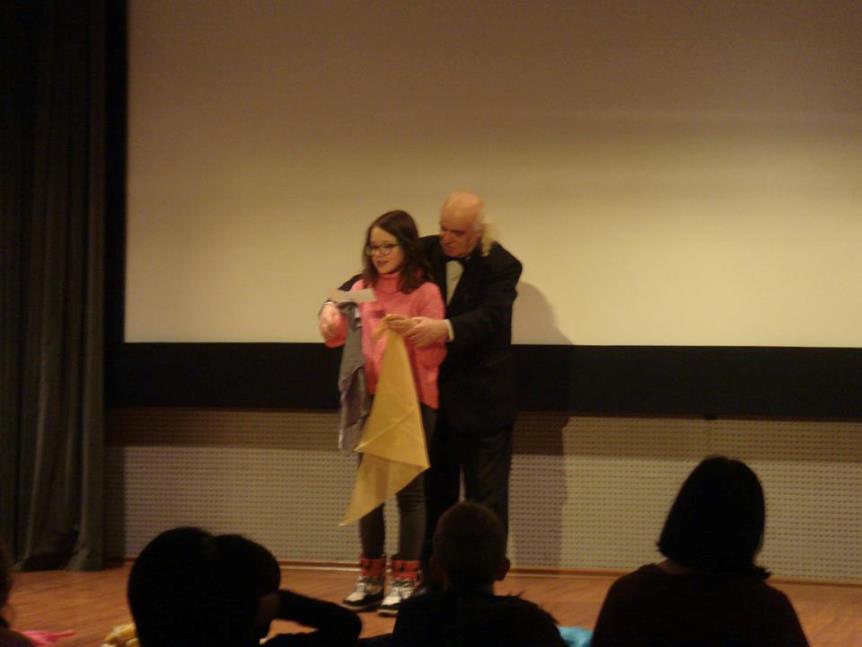 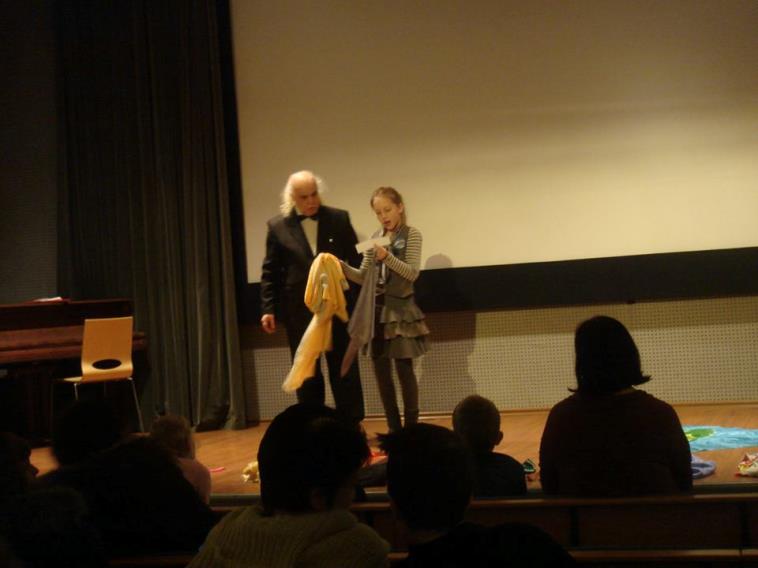 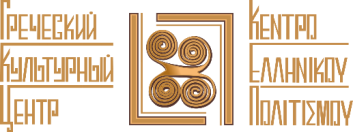 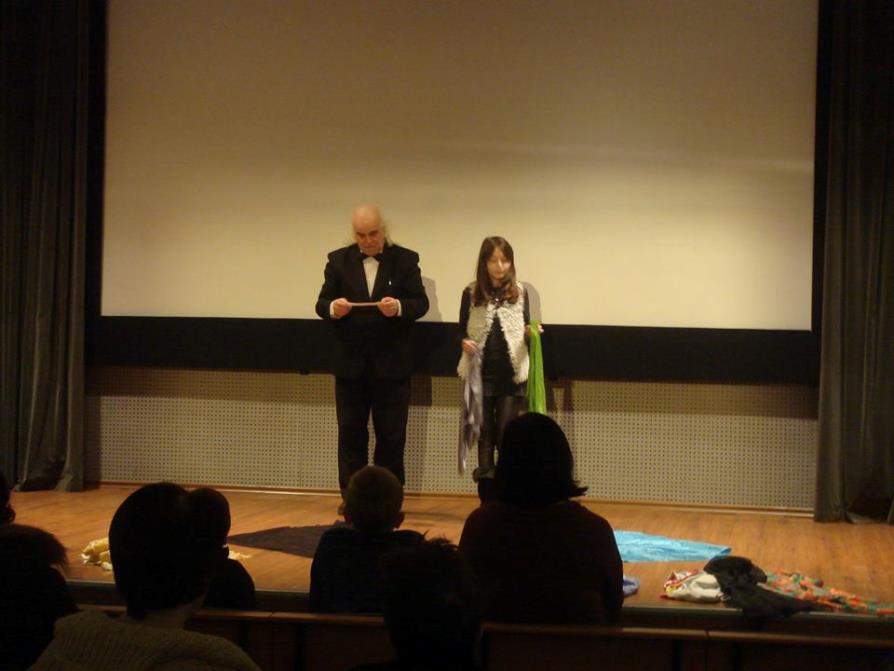 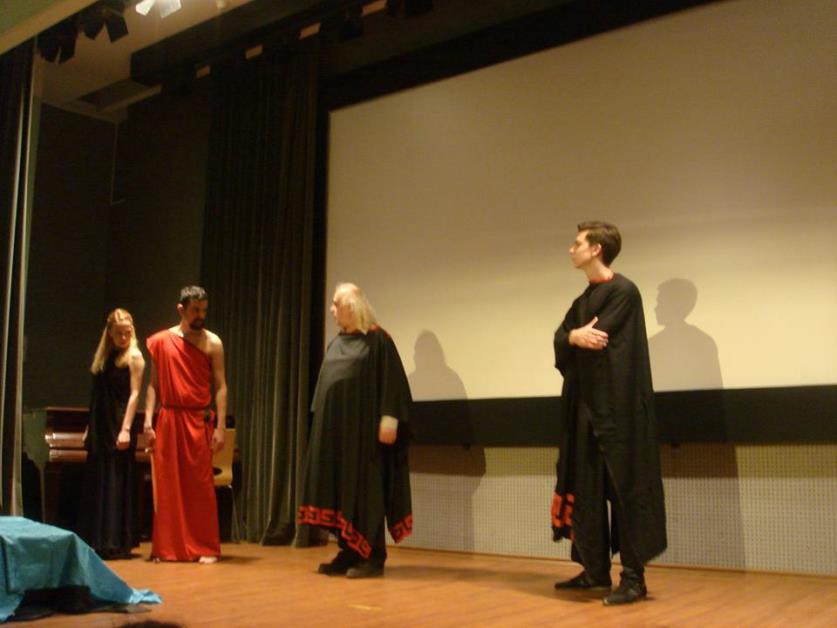 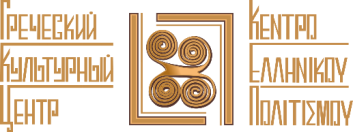 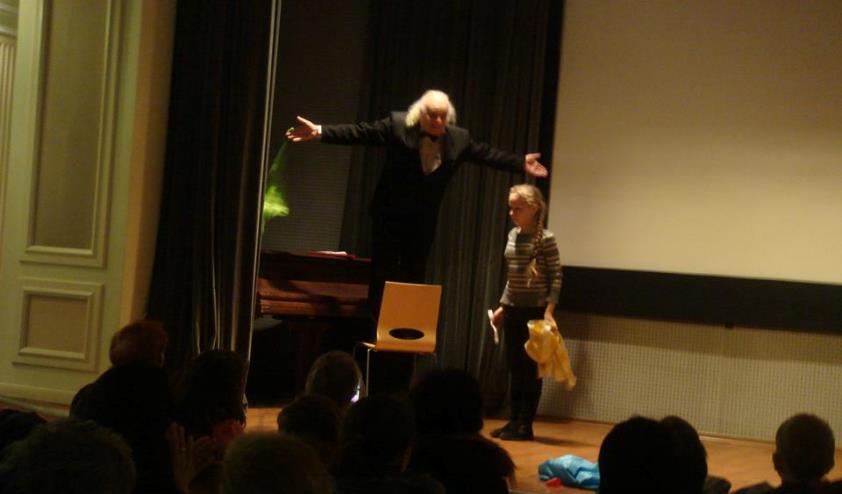 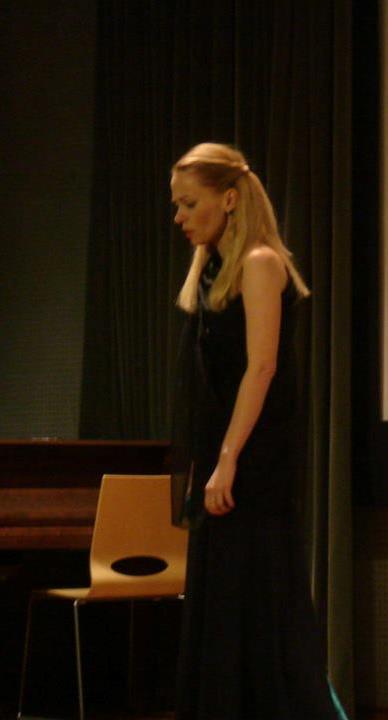 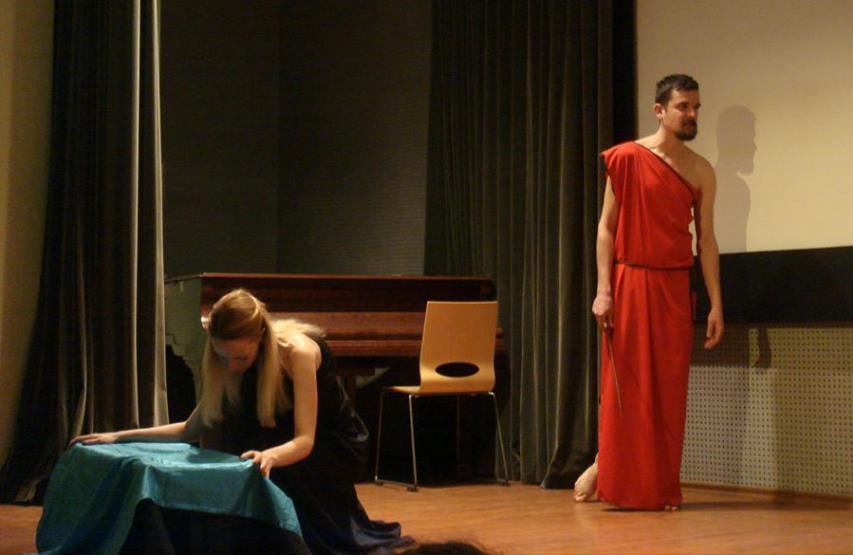 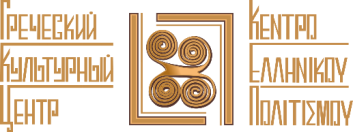 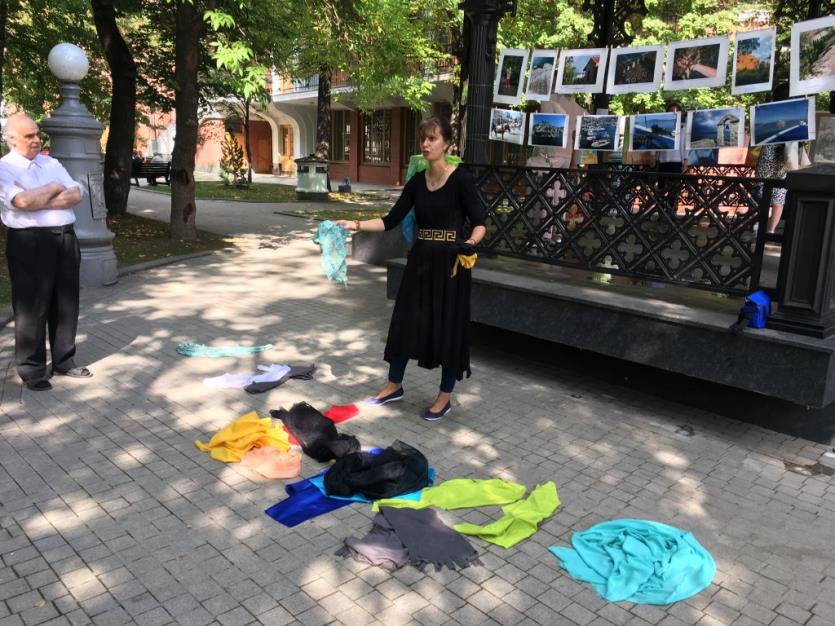 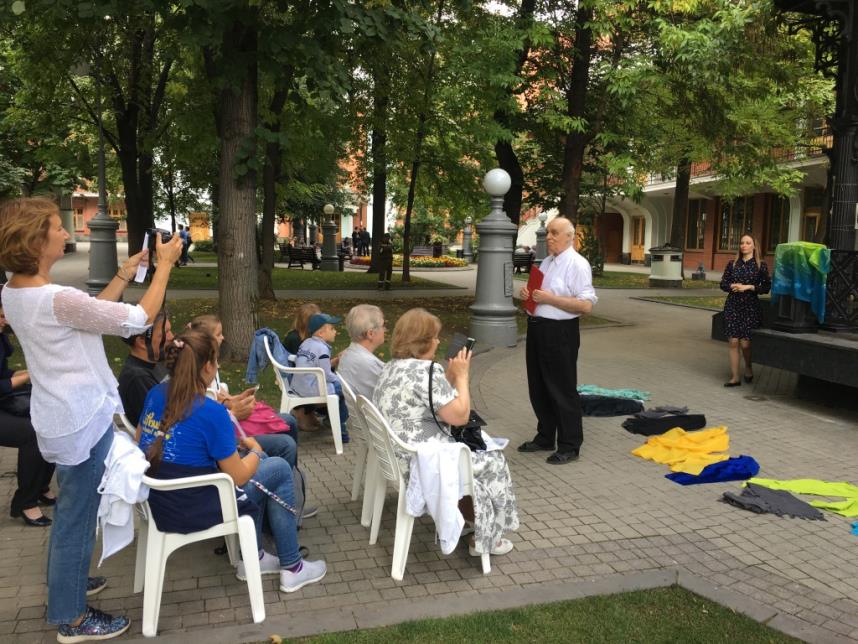 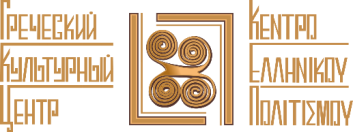 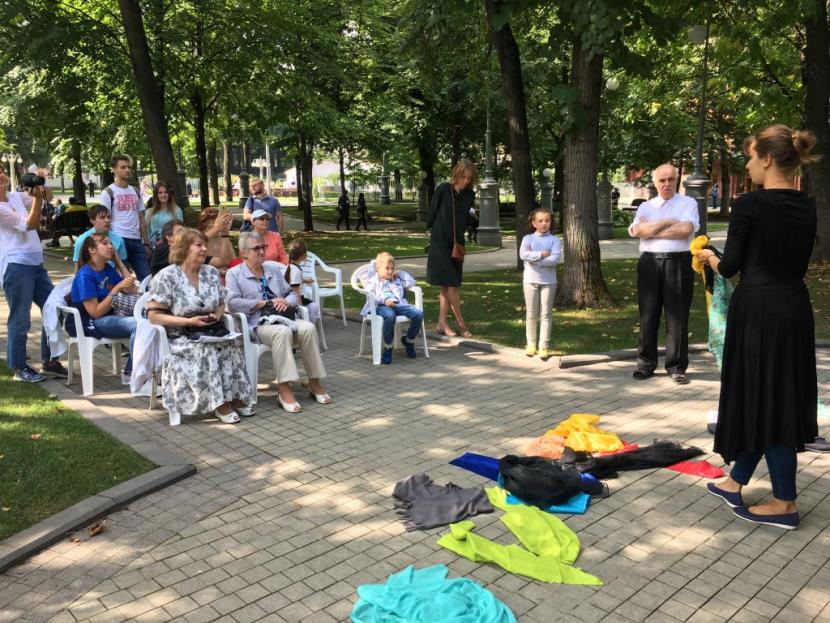 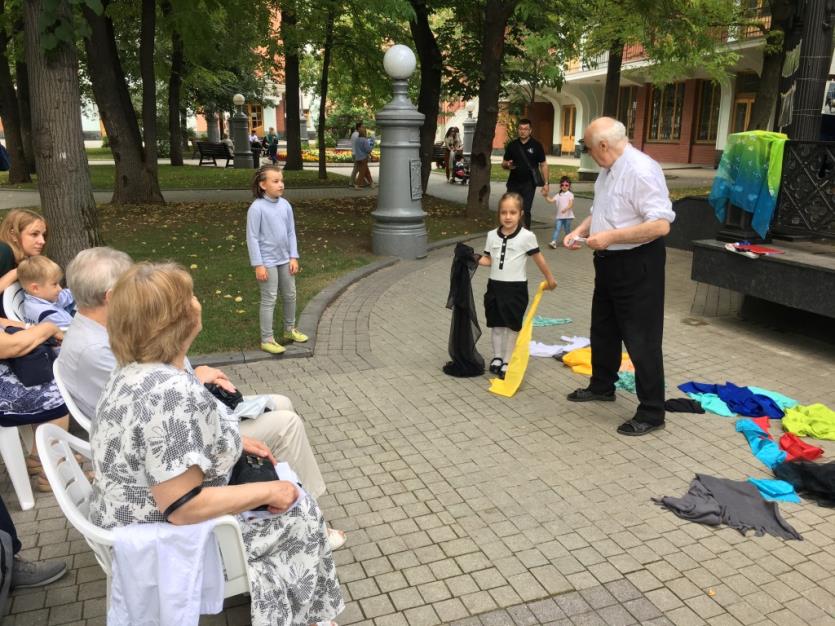 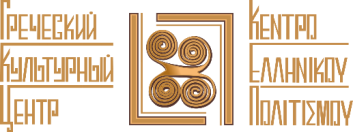 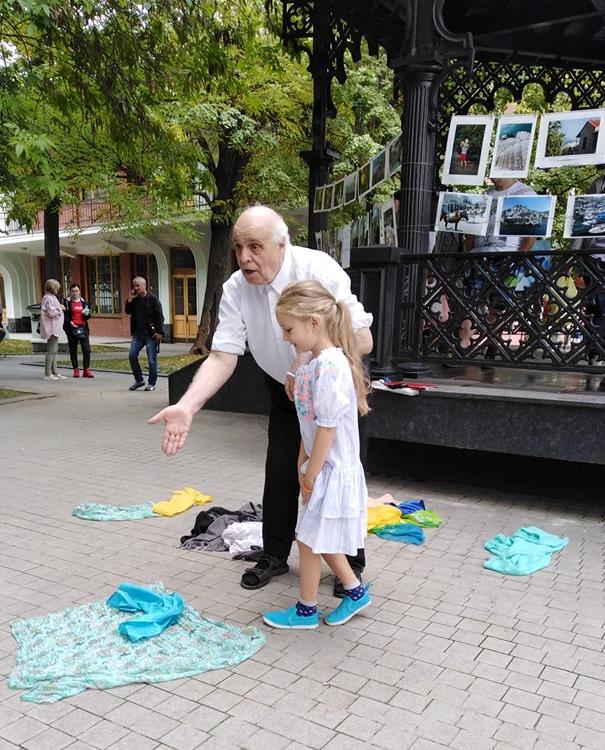 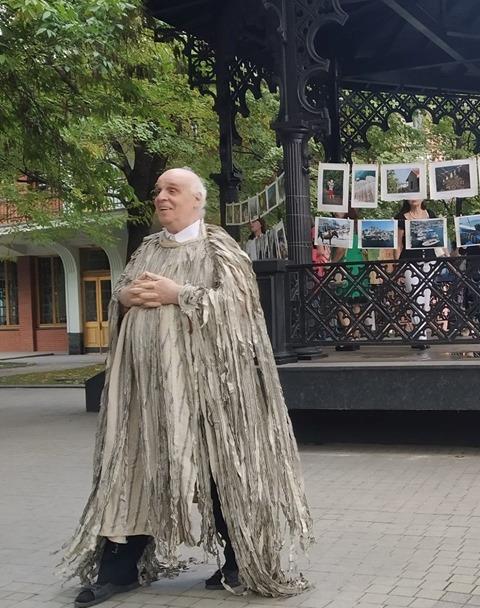 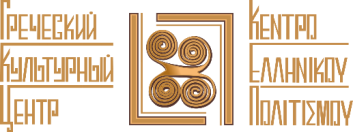 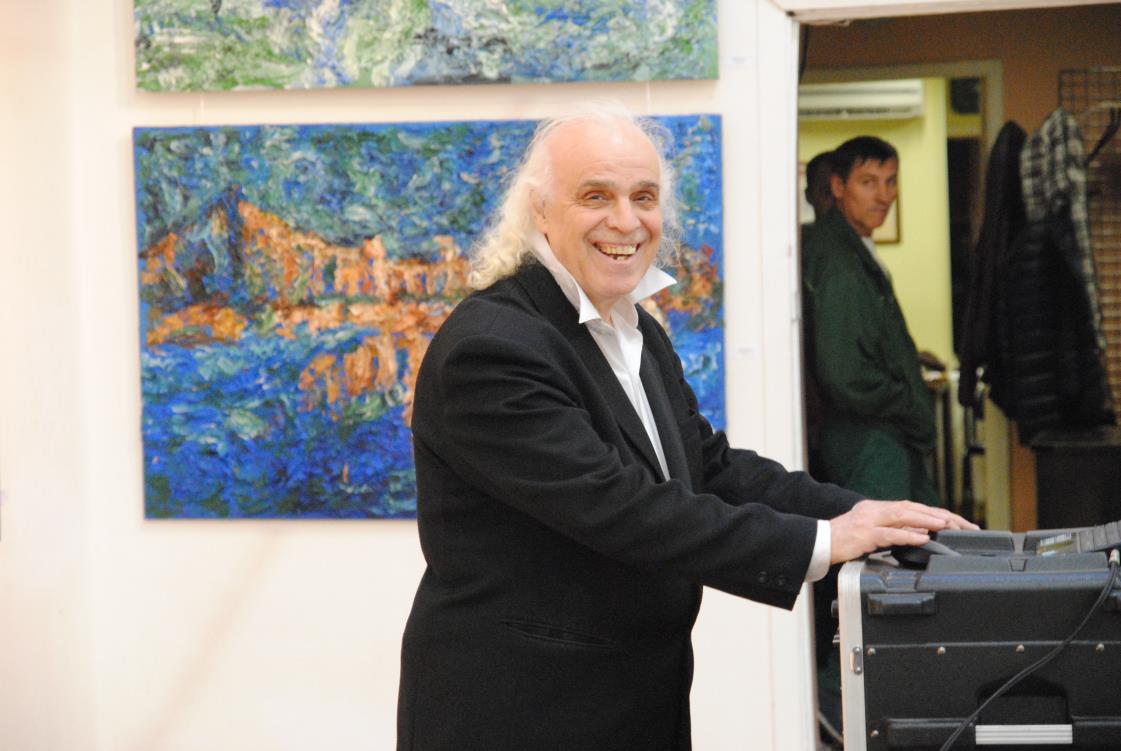 Вечер посвящается Георгию Владимировичу Червинскому
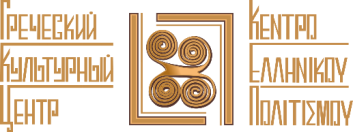